Sociální pedagogika a volný čas
ksop.ped.muni.cz
Sociální pedagog
Pozice socped ve školách
Oblast sociální práce
V kombinaci se sebezkušenostními výcviky také psychoterapeutické pozice


PESTROST PŘEDMĚTŮ – PROFILUJ SE SÁM

Hledej v praxích
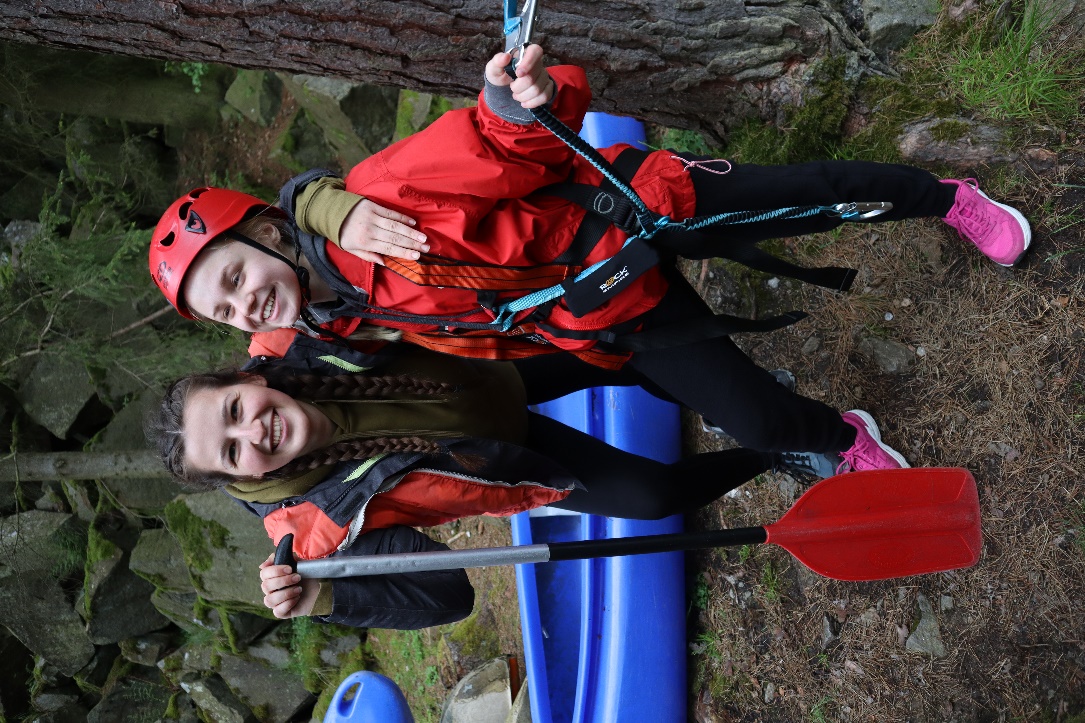 Internacionalizace
Zahraniční lektoři, TA, Dílna aplikovaného dramatu, …
Možnost vyjet na Erasmus
Možnost krátkodobých stáží
Předměty v AJ programu
Přibrat Erasmus kamarády
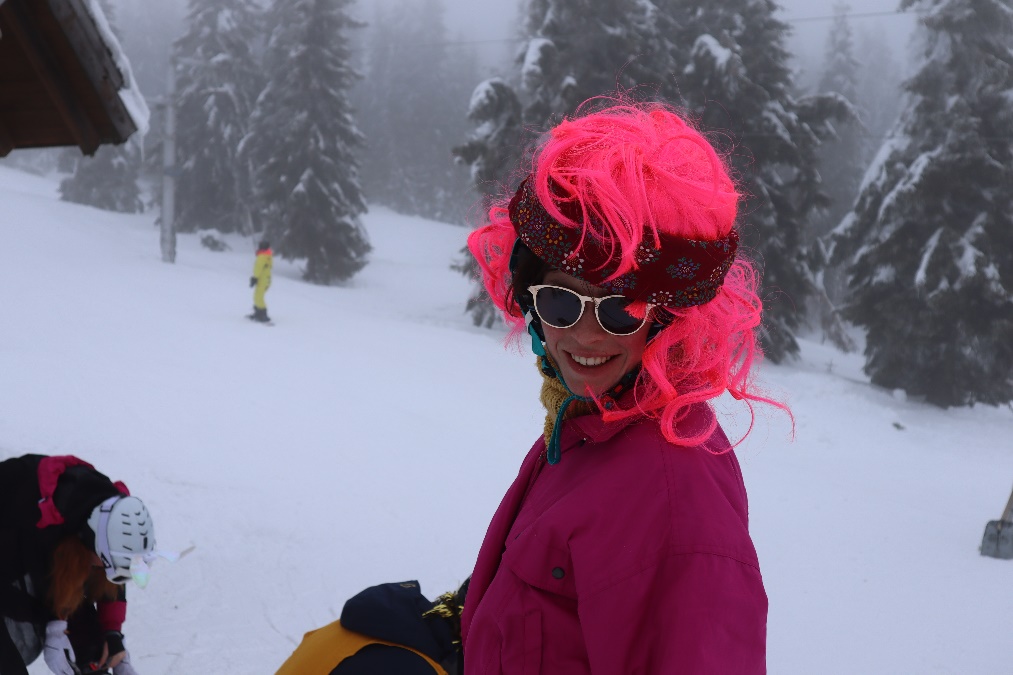 Státnice
Sociální pedagogika
Pedagogika
Psychologie

Dramatická výchova
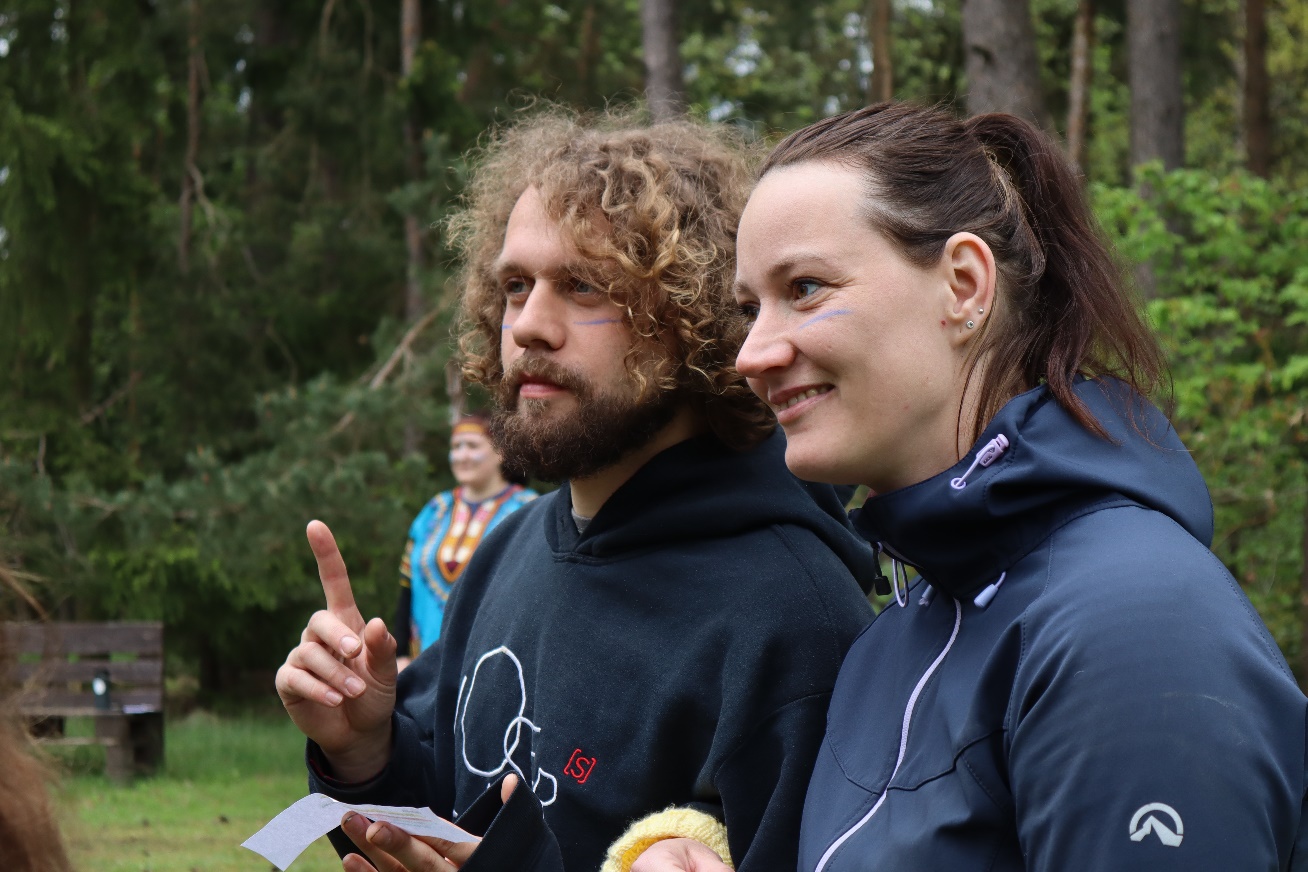 Dramatická výchova - Aplikované drama
Základy dramatické výchovy
Improvizace pro osobnostní rozvoj
Hlasová výchova
Herecká výchova
Strukturovaná dramatická hra
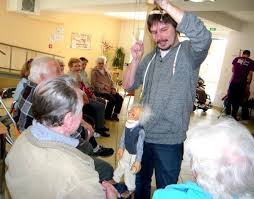 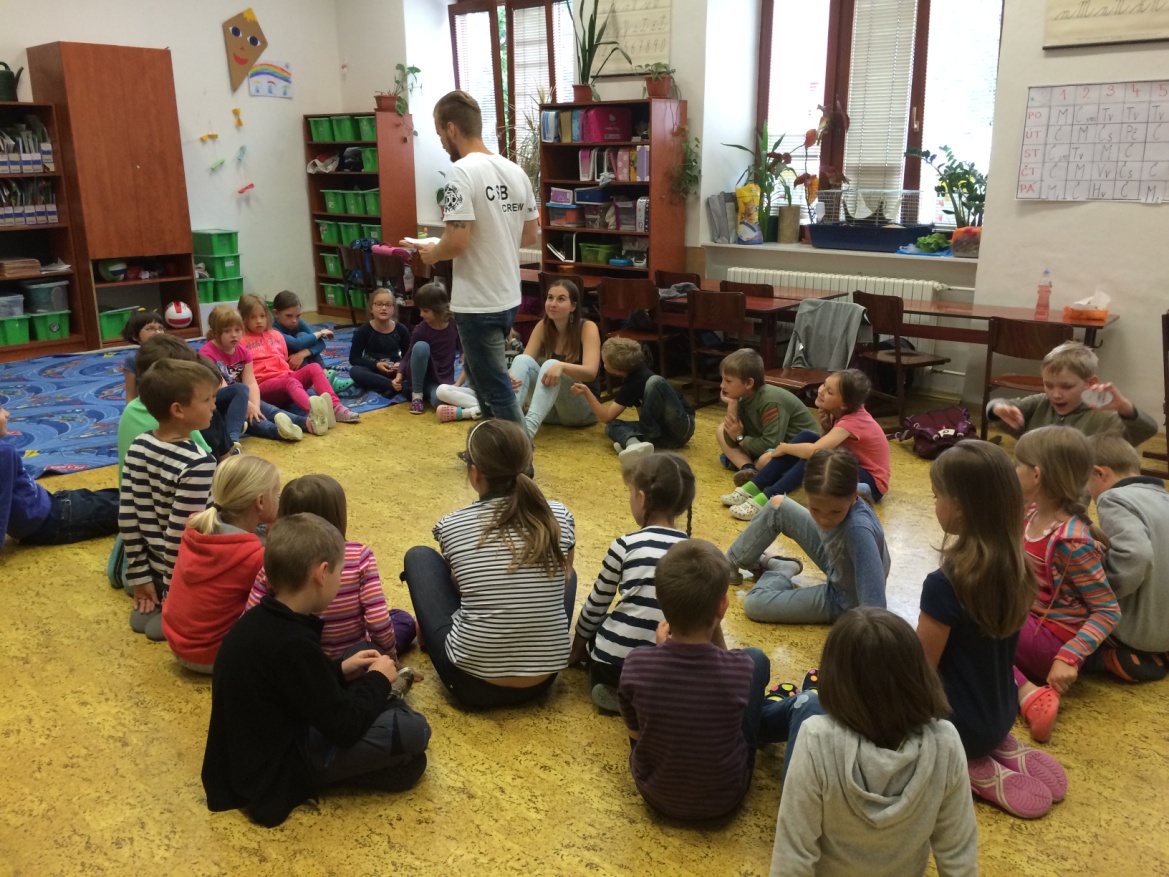 Vypravěčství, Tvůrčí psaní
Tvorba divadelní inscenace s neprofesionální skupinou
Loutka jako nástroj komunikace
Dílna aplikovaného dramatu
Aplikované drama
Divadlo utlačovaných
Playback divadlo
Bakalářská práce z DV
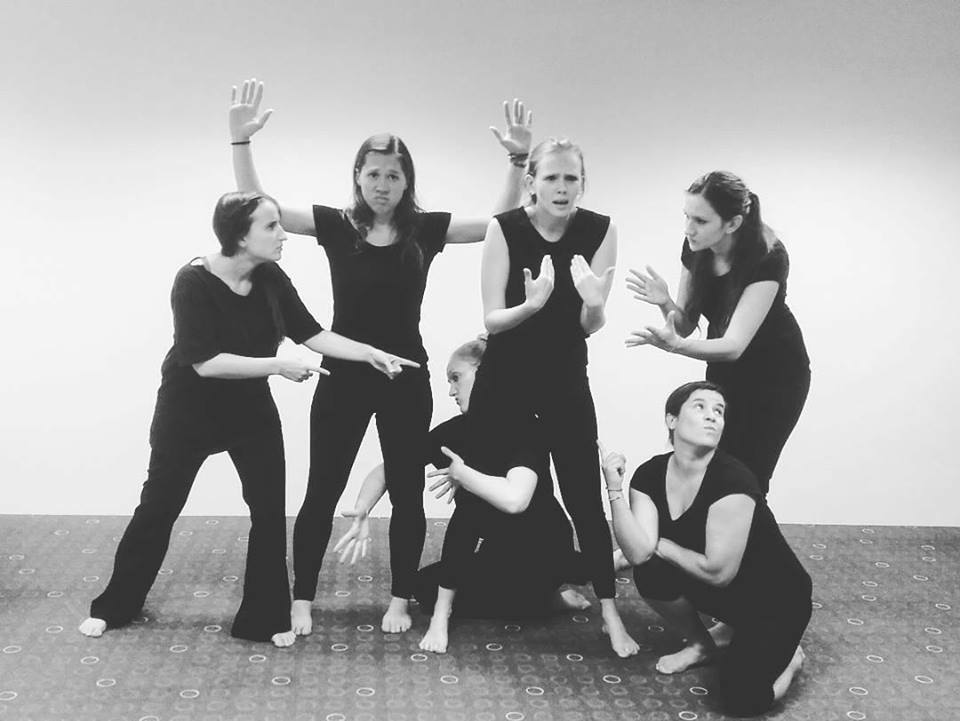 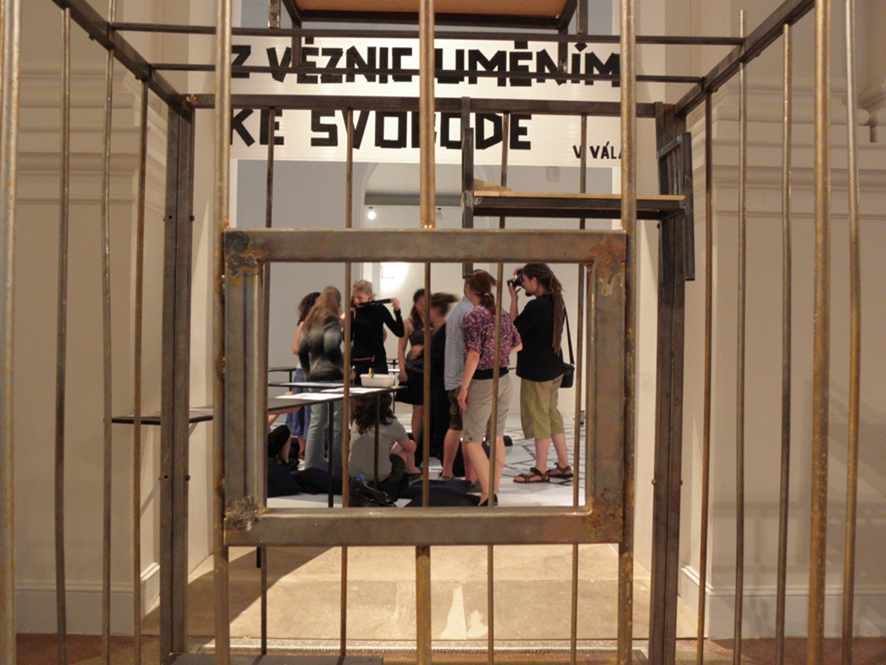 KurzyOsobnostně sociální příprava
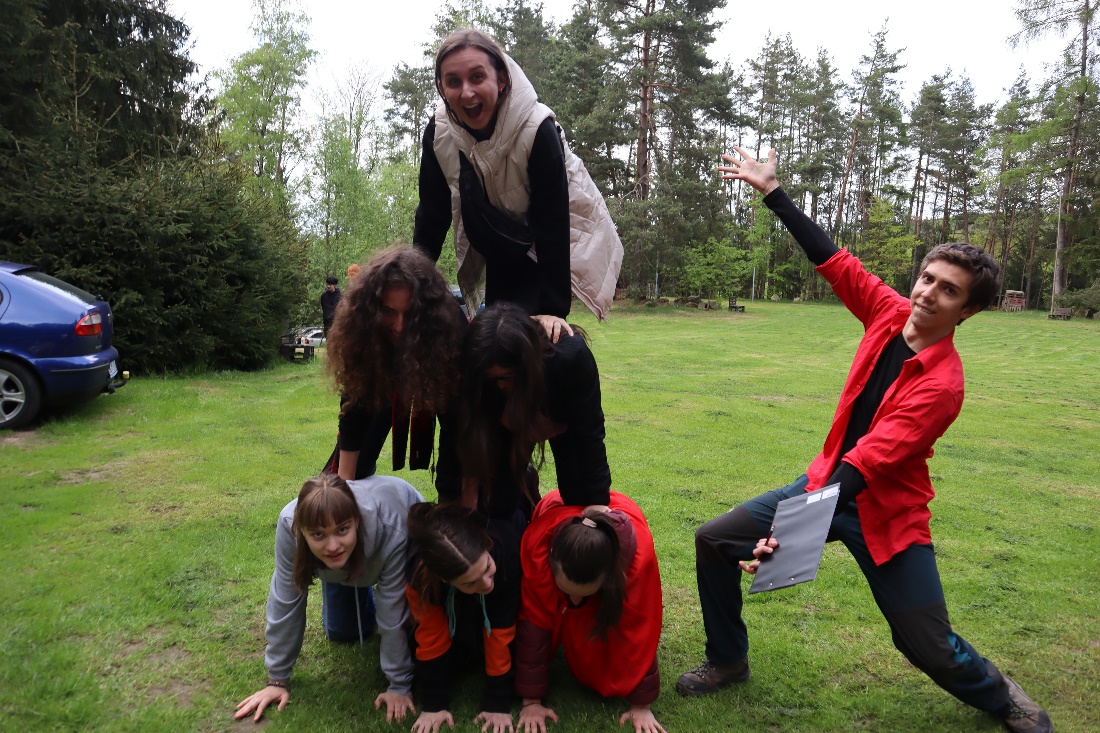 Adaptační kurz
OSP1
Zimní kurz
OSP2
OSP3
Metodický kurz zážitkové pedagogiky

Volitelné kurzy:
Vodácký kurz
Cyklistický kurz